Year 1: Materials Knowledge Mat
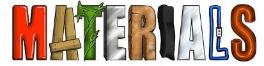 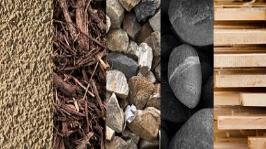 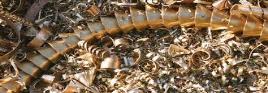 Year 1: Animals Knowledge Mat
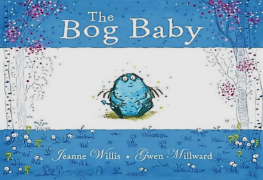 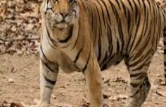 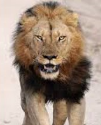 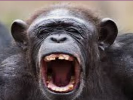 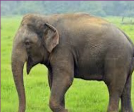 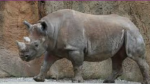 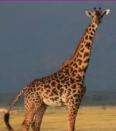 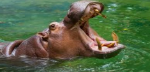 Year 1: Plants Knowledge Mat
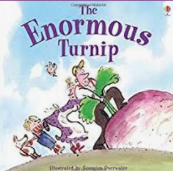 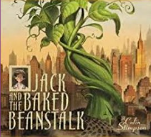 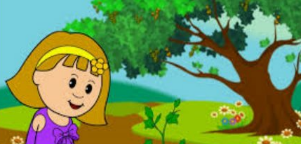 Year 1: Seasonal Change Knowledge Mat
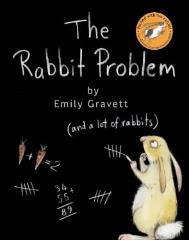 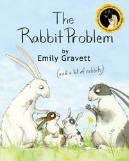 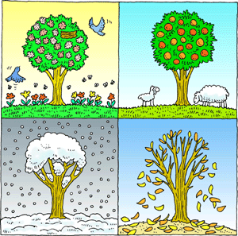 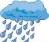